लोकनेते डॉ. बाळासाहेब विखे पाटील (पद्मभूषण उपाधीने सन्मानित )प्रवरा ग्रामीण शिक्षण संस्थेचे,कला, वाणिज्य व विज्ञान महाविद्यालय ,अळकुटीता.पारनेर,जि.अहमदनगर
विषय-वर्णनात्मक भाषाविज्ञान भाग -१
वर्ग- टी.वाय.बी.ए S-4
घटक १.भाषा-स्वरूप-कार्य व अभ्यास पध्दती
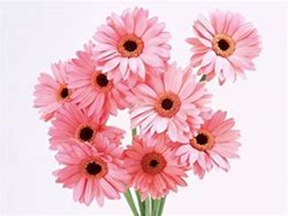 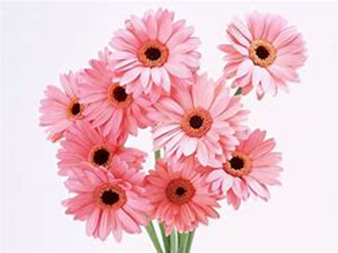 सहा.प्रा.श्रीमती स्वाती रमेश फापाळे
                     मराठी विभाग
भाषा-स्वरूप-कार्य व अभ्यास पध्दती.
 
१.१ भाषेचे स्वरूप, वैशिष्ट्ये व कार्ये

१.१.१ प्रास्ताविक

१.१.२ भाषेचे स्वरूप 

१.१.३ भाषेचे वैशिष्टये

१.१.४ भाषेची कार्ये 

१.१.५ भाषेचा अभ्यास करणारे शास्त्र

१.१.६ भाषाविज्ञान व्याख्या
१.२ भाषेची संदेशन प्रक्रिया

१.२.१ मानवातील संदेशन प्रक्रिया

१.२.२ मानवेतर प्राण्यातील संदेशन
१.३ भाषेची आणि भाषाभ्यासाची अंगे

१.४ भाषा अभ्यासाचे महत्व व पध्दती परिचय
१.१ भाषेचे स्वरूप, वैशिष्ट्ये व कार्ये
१.१.१ प्रास्ताविक

         अमेरिकन शास्त्रज्ञ एडवर्ड सपीर म्हणतो तसे 'भाषा हा मानवजातीचा अत्यंत प्राचीन वारसा आहे. भाषेचा उदय कदाचित भौतिक संस्कृतीच्या अगदी सुरुवातीच्या विकासाच्या आधी आहे. संस्कृतीचा विकास हा भाषा व्यक्त होईपर्यंत होऊ शकत नाही.' भाषा ही एक सामाजिक संस्था आहे. तिची निर्मिती समाजासाठी व तिचा विकास समाजातच होत असतो. मानवाच्या विकसनशीलतेशी निगडीत असलेला महत्वाचा घटक म्हणजे 'भाषा' होय. हवे शिवाय जसे आपले अस्तित्व नाही. त्याप्रमाणे भाषे शिवाय आपले दैनंदिन जीवन सुलभ होत नाही. म्हणूनच, भाषा हा मानवी जीवनातील एक अविभाज्य घटक ठरते
१.१.२ भाषेचे स्वरूप 

भाष' या संस्कृत धातू पासून 'भाषा' हा शब्द तयार होतो. 'बोलणे' असा होतो. प्रत्येक व्यक्ती स्वर यंत्राद्वारे उच्चारले गेलेले ध्वनी  बाहेर काढून आपले विचार मांडते. म्हणजेच 'मुखावाटे ध्वनींचे उच्चारण करे व्यवहार साधण्याचे 'भाषा' हे प्रभावी साधन आहे. थोडक्यात, भाषा ध्वनींचा सार्थ समूह होय. त्याद्वारे दैनंदिन व्यवहारात एकमेकांशी संपर्क सा जातो. या वैशिष्ट्यामुळेच व्यवहारपूर्तीचे व विचार प्रकटीकरणाचे प्रभावी म्हणजे 'भाषा' होय." असे म्हटले जाते

एकमेकांशी संपर्क साधणे.

 विचारांची देवाण-घेवाण करणे. 

 मनातील विचार कल्पना भावना त्यांचे प्रकटीकरण करणे. 

 लोक व्यवहार साधणे.
१.१.३ भाषेची वैशिष्टये

भाषा ही अर्जित वस्तू असून प्रयत्न साध्य साधन आहे. 

दोन व्यक्तींशी संवाद साधण्याचे कार्य ती करते

ती संकेताधिष्ठीत पध्दती आहे.

भाषा ही ध्वनीरूप मौखिक व्यवस्था आहे.

भाषा ही चिन्हांकीत व्यवस्था आहे.

शारीरिक व मानसिक क्रियांच्या संयोगातून भाषा सिध्द होते.

भाषा ही ध्वनीचा सार्थ समूह आहे.

भाषा ही अदृश्य व क्षणिक आहे.

भाषा ही परिवर्तनशिल वस्तू आहे.

भाषा परंपरेने चालत आलेला सामाजिक वारसा आहे.
१.१.४ भाषेची कार्ये 

भाषा ही व्यक्तीच्या गरजा, इच्छा, तक्रारी, मते, अनुभव व्यक म्हणजेच भाषा वकरण्याचे कार्य करते.

भाषा व्यक्तींच्या भावनांचे प्रकटीकरण करते.

 शब्दोच्चारण करणे हे भाषेचे महत्वाचे कार्य आहे.

भाषेच्या आधारे अनेक प्रकारची माहिती मिळते आणि भाषा विविध कौशल्ये शिकण्याचे एक साधन बनते. 

भाषा दोघांमधील सामाजिक आंतरक्रिया चालू ठेवते. 

माणसाचएकमेकांशी ओळख करून देते आणि संवादास कारणीभूत होते..
जर्मन मानसशास्त्रज्ञ कार्ल ब्युलर यांच्या मते भाषेची तीन प्रमुख कार्ये आहेत.

पहिले अर्थात ज्ञान, आकलन हे भाषेचे कार्य.

दुसरे अभिव्यक्ति यात भावनिक आणि इतर अभिव्यक्तींचा समावेश होतो.

तिसरे साधनपर म्हणजे भाषिककृतींमधून इतर व्यक्तींचे वर्तन, कृती प्रभावित करून एखादी गोष्ट साध्य करणे होय.

संवाद आणि संप्रेषण हे भाषेचेमुख्य कार्य आहे.अनुभव व्यक्त करणे, जुने ज्ञान नव्या पिढीला देणे, नव्या ज्ञानाचासंचय करण्याचे कामही भाषा करते. 

व्यक्ती किंवा समाजाच्या संपूर्ण आचार, विचारांचे आदान प्रदान भाषा करते.

भाषा ज्ञान आणि विचारांचे संक्रमण करते.

भाषा बाहेरून प्राप्त झालेल्या माहितीच्या क्रमाने, जग समजून घेण्याच्या मानसिक क्रियेत भाग घेते.
१.१.५ भाषेचा अभ्यास करणारे शास्त्र
१.१.६ भाषाविज्ञान व्याख्या

व्यक्ती ही समाजाच्या व्यवहारात सहभागी होते आणि त्या 'सहभागाचे व्यवहारक्षम संकेत म्हणजे भाषा' होय. या भाषेचा शास्त्रीय अभ्यास करणारी शाखा म्हणजे भाषाविज्ञान होय.
१.२.१ मानवातील संदेशन प्रक्रिया
मानवी संदेशन
शरीरबाह्य संदेशन
शरीरस्थित संदेशन
चिन्हांकित संदेशन
आंगिक संदेशन
सांकेतिक चिन्हरूप
ध्वनिरूप
शाळेची घंटा
गिरणीचा भोंगा
हावभावाची भाषा
लिखित भाषा
रेखाचित्रे
छायाचित्रे
वाहुतूकीचे नियम 
सांकेतिक चिन्हे इ.
ध्वनिरूपसंदेशन
मौखिक भाषा
मानवी व्यवहारातील हे संदेशन वैशिष्ट्यपूर्ण आहे. भाषिक संदेशनाचे विविधअसले तरी 'विचार आशय' यांची देवाण घेवाण करणे यासाठी त्यांचाआपण करतो. आधुनिक भाषा वैज्ञानिकांनी भाषिक संदेशनात 'ध्वनीरूप'नाला विशेष महत्व दिले. ध्वनी निर्माण करणे व विचारांचे आदान-प्रदानसाठी त्यांचा जाणीवपूर्वक वापर करणे हे तंत्र मानवाने विकसित केले. म्हणून वैज्ञानिक उच्चारीत ध्वनींचा अभ्यास करतात. मानव संदेशनाशी त्याचा संबंधत. म्हणून भाषा विज्ञानाचे अभ्यासक्षेत्र 'शरीरस्थित संदेशन' हेच आहे.
१.३ भाषेची आणि भाषाभ्यासाची अंगे

भाषा ही ध्वनी संकेतावर आधारलेली संदेशन व्यवस्था आहे. प्रत्येक समाज जीवनात भाषिक संदेशना द्वारेच व्यवहारास पुर्णत्व प्राप्त होते. कुंटूब, समाज आणि संस्कृती हे तीन घटक परस्पराश्रयी आहेत. विशिष्ट भौगोलिक प्रदेशात एकत्रीत राहणारा समान भाषेचा, संस्कृतीचा स्विकार करणारा व्यक्तींचा समुदाय म्हणजे समाज होय. प्रत्येक समाज विशिष्ठ आदर्श तत्वाचा, विचारांचा, परंपराचा स्विकार करतो. त्याने स्विकारलेले 'आदर्श जीवन पद्धती'ला संस्कृती असे म्हणतात.
१.४ भाषा अभ्यासाचे महत्व व पध्दती परिचय

 समाज जीवनात परस्परांशी विचारांची देवाण-घेवाण करण्यासाठी जे संदेशन माध्यम आपण वापरतो ते म्हणजे 'भाषा' होय. भारताला प्राचीन परंपरा आर भारत बहुभाषिक देश आहे. आर्याची वस्ती असलेल्या ह्या भौगोलिक प्रदेशान वैदिक काळात संस्कृत भाषा बोलली जात असे. आधुनिक काळात प्रचलित असलेल्या भारतातील सुमारे १६५४ बोली भाषांची जननी संस्कृत आहे. वेगवेगळ्या भौगोलिक प्रदेशानुसार भाषा भेद निर्माण झाले, या भाषेचा अभ्यास करण्याच्या वेगवेगळ्या दृष्टीकोनातून भाषाभ्यासाच्या पध्दती निर्माण झाल्या. त्यातील काही पध्दती पुढील प्रमाणे :
वर्णनात्मक भाषाभ्यास पध्दती 
ऐतिहासिक भाषाभ्यास पध्दती
तुलनात्मक भाषा पध्दती
समाजभाषाभ्यास पध्दती
वर्णनात्मक भाषाभ्यास पध्दती - भाषा ही ध्वनीरूप असते या ध्वनींचे विश्लेषण करणे म्हणजे वर्णनात्मक भाषाभ्यास पध्दती होय.
ऐतिहासिक भाषाभ्यास पध्दती- भाषा अभ्यासाची सर्वमान्य अशीही - पध्दती आहे. प्रत्येक कालखंडात बदलणाऱ्या सामाजिक मूल्यांचा शोध भाषेद्वारा घेता येतो. बदलत्या काळाचा संदर्भ घेवून भाषिक व्यवहारही घडत असतात. काळाच्या प्रवाहात बदलणाऱ्या भाषिक स्वरूपाचा अभ्यास करणारी पध्दती म्हणजे ऐतिहासिक भाषाभ्यास पध्दती होय.
३. तुलनात्मक भाषा पध्दती - भाषा अभ्यासाची ही तिसरी पध्दत होय जगात वेगवेगळ्या भौगोलिक प्रदेशावर भिन्न-भिन्न समाज गट एकत्र राहतात. त्यांची भाषाही भिन्न असते. जगात सुमारे ३२०० पेक्षा जास्त भाषा बोलल्या जातात. त्यांच्या असंख्य बोल भाषाही अस्तीत्वात आहेत. ह्या भाषांचा परस्परांशी असलेला संबंध शोधून काढण्यासाठी भाषा वैज्ञानिक तुलनात्मक भाषा पध्दतीचा स्विकार करतात.
४. समाजभाषाभ्यास पध्दती - समाज-भाषा व संस्कृती हे परस्परा श्रयी आहे. समाज आणि संस्कृती या दोघांचीही वाटचाल भाषेच्या माध्यमातूनच पुर्णत्वास जाते. समाजाच्या रूढी-परंपरा, श्रद्धा, लोक व्यवहार, संस्कृती या घटकांशी भाषेचा संबंध असतो. समाजशास्त्र आणि भाषा शास्त्र यांच्यातील परस्पर संबंध लक्षात घेवून समाज भाषा अभ्यास पध्दतीचा स्विकार केला गेला. आधुनिक काळात समाज भाषा विज्ञान हे नवे अभ्यास क्षेत्र या पध्दतीतूनच निर्माण झाले आहे.
धन्यवाद
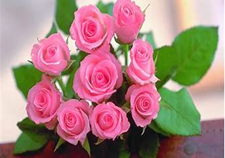 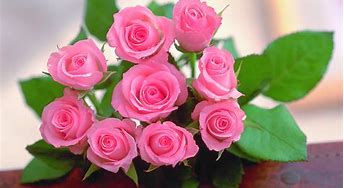